ИЗМЕНЕНИЯ, ВНЕСЕННЫЕ В ФЕДЕРАЛЬНЫЙ ЗАКОН ОТ 24.06.1998 № 89-ФЗ «ОБ ОТХОДАХ ПРОИЗВОДСТВА И ПОТРЕБЛЕНИЯ»
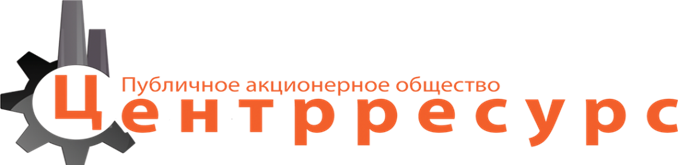 109004, г.Москва Николоямская, д.51 стр.1, Тел. 8 (499) 272-48-84, e-mail: info@cntrresurs.ru, www.cntrresurs.ru
Перераспределение полномочий в области обращения с отходами
С 01.01.2016
ДО 01.01.2016
- Сбор
- Транспортирование
- Обработка
- Утилизация
- Обезвреживание
- Размещение
- Участие
Субъекты РФ
- Организация
Органы местного 
самоуправления
УЧАСТИЕ* в организации деятельности по обращению 
с отходами
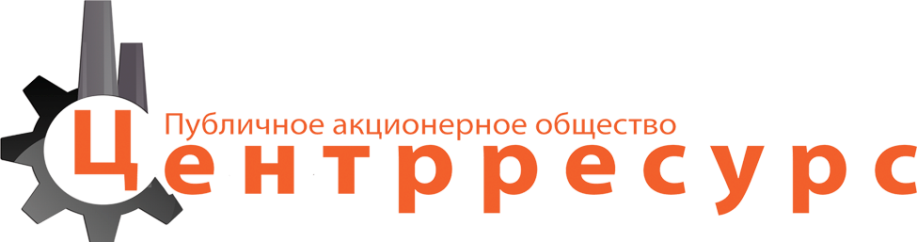 109004, г.Москва Николоямская, д.51 стр.1, Тел. 8 (499) 272-48-84, e-mail: info@cntrresurs.ru, www.cntrresurs.ru
Изменения в области лицензирования
ПОСЛЕ 01.01.2016 
ЛИЦЕНЗИРОВАНИЮ  ПОДЛЕЖАТ
ДО 01.01.2016 
ЛИЦЕНЗИРОВАНИЮ  ПОДЛЕЖАТ
Обезвреживание
Обезвреживание
Размещение
Сбор
Размещение
Транспортирование
Утилизация
Отсутствие переходного периода: 
Прекращение действия лицензий 
выданных до 01.07.2015 (кроме обезвреживания и захоронения, выданных до 01.07.2015)
Обработка
Лицензирующий орган: РОСПРИРОДНАДЗОР
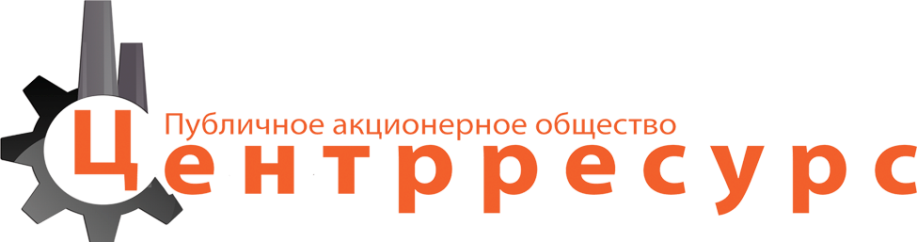 109004, г.Москва Николоямская, д.51 стр.1, Тел. 8 (499) 272-48-84, e-mail: info@cntrresurs.ru, www.cntrresurs.ru
Регулирование в области обращения с отходами от использования товаров
Обязанности по утилизации отходов от использования товаров может быть исполнена следующими способами:
Производители 
или 
импортеры товаров
Самостоятельно обеспечивают утилизацию отходов от использования товаров
Заключают договоры с операторами по обращению с твердыми коммунальными отходами
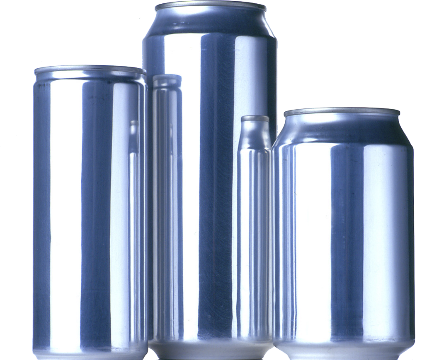 Создают объединения (союзы) производителей, импортеров товаров, обеспечивающие утилизацию отходом от использования товаров
Уплачивают экологический сбор
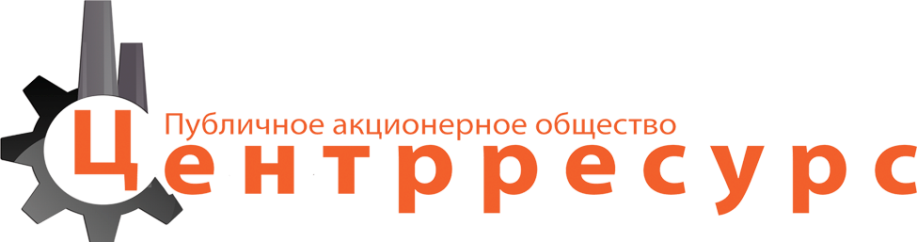 109004, г.Москва Николоямская, д.51 стр.1, Тел. 8 (499) 272-48-84, e-mail: info@cntrresurs.ru, www.cntrresurs.ru
Распределение экологического сбора
Экологический сбор
Федеральный 
бюджет
Субсидии субъектам РФ пропорционально численности населения
Условия предоставления субсидий субъектами РФ
Региональная программа в области обращения с отходами
Территориальная схема обращения с отходами
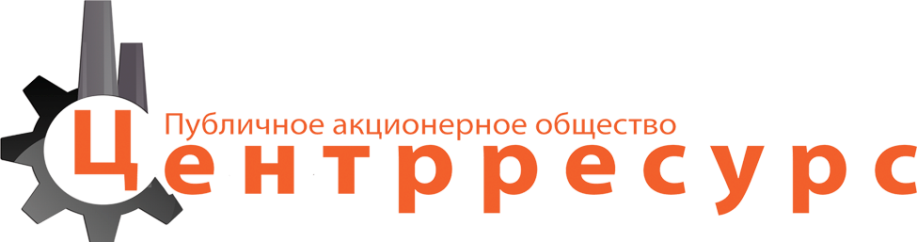 109004, г.Москва Николоямская, д.51 стр.1, Тел. 8 (499) 272-48-84, e-mail: info@cntrresurs.ru, www.cntrresurs.ru
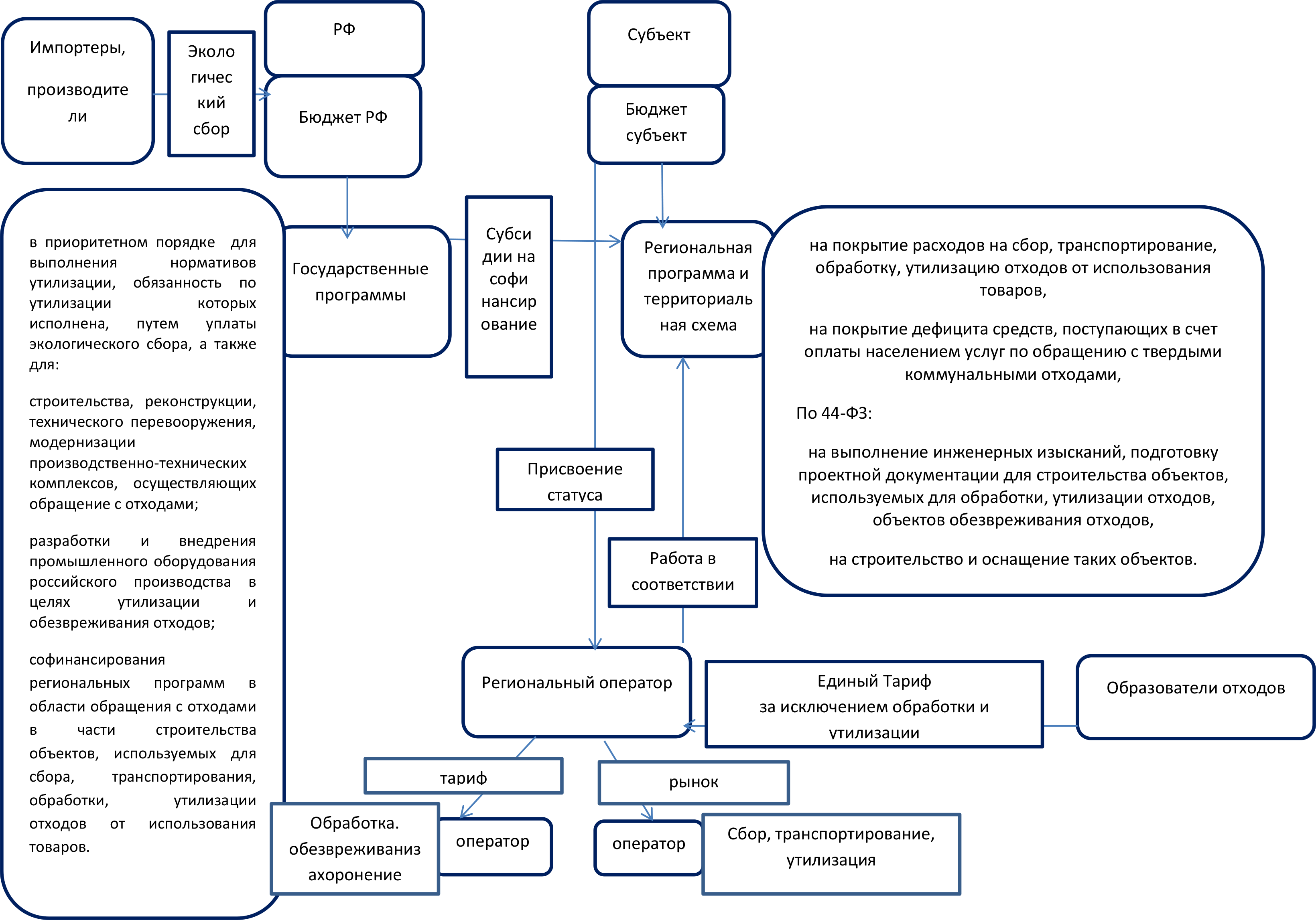 109004, г.Москва Николоямская, д.51 стр.1, Тел. 8 (499) 272-48-84, e-mail: info@cntrresurs.ru, www.cntrresurs.ru
данные о нахождении источников образования отходов на территории субъекта
данные о количестве образующихся отходов, с разбивкой по видам и классам опасности отходов
данные о целевых показателях по обезвреживанию, утилизации и размещению отходов, установленных в субъекте
данные о нахождении мест сбора и накопления отходов
Территориальная схема обращения с отходами должна включать
данные о месте нахождения объектов по обработке, утилизации, обезвреживанию, захоронению
баланс количественных характеристик образования, обработки, утилизации, обезвреживания, захоронения отходов
схему потоков отходов, в том числе твердых коммунальных отходов, от источников их образования до объектов, используемых для обработки, утилизации, обезвреживания, размещения отходов
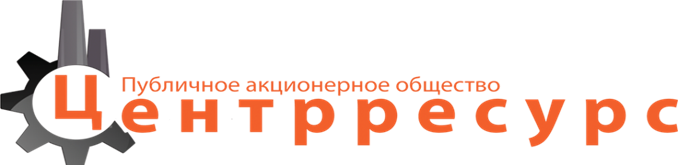 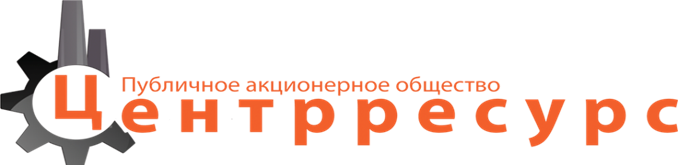 109004, г.Москва Николоямская, д.51 стр.1, Тел. 8 (499) 272-48-84, e-mail: info@cntrresurs.ru, www.cntrresurs.ru
Региональный оператор по обращению с твердыми коммунальными отходами
Региональный оператор
Юридическое лицо
Собственник отходов
Конкурсный отбор
Договор
Оплата услуг
Субъект
Соглашение
Присвоение статуса
Определение зоны деятельности
Срок 10 лет
Работа в соответствии с:
- региональными программами
- территориальными схемами
- правилами обращения
     с отходами
Регулирование деятельности регионального оператора
Единый тариф
За исключением
Обработка
утилизация
Сбор
Транспортирование 
Обработка
Утилизация
Обезвреживание
Размещение
тариф
рынок
Оплата услуг
оператор
оператор
- Сбор
 - Транспортирование
 - Утилизация
- Обработка
- Обезвреживание
- Захоронение
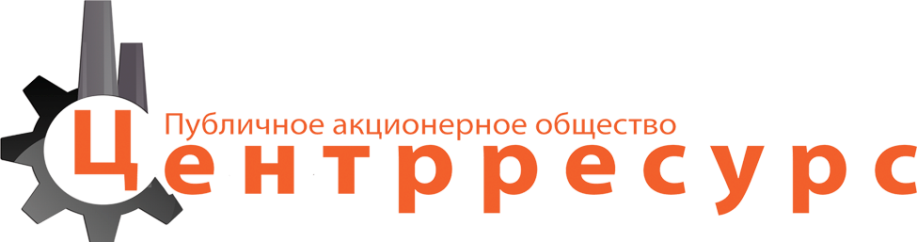 109004, г.Москва Николоямская, д.51 стр.1, Тел. 8 (499) 272-48-84, e-mail: info@cntrresurs.ru, www.cntrresurs.ru
Перспективы развития отрасли обращения с отходами в связи с внесенными изменениями в ФЗ «Об отходах производства и потребления»
Построение вертикально ориентированной системы обращения с ТКО
Возможность контроля объема и потоков ТКО
Привлечение инвестиционных средств на создание инфраструктуры по утилизации и переработки отходов
Сокращение объема отходов, размещаемых на полигоне
Развитие рынка вторичного сырья
109004, г.Москва Николоямская, д.51 стр.1, Тел. 8 (499) 272-48-84, e-mail: info@cntrresurs.ru, www.cntrresurs.ru
Спасибо, за внимание!
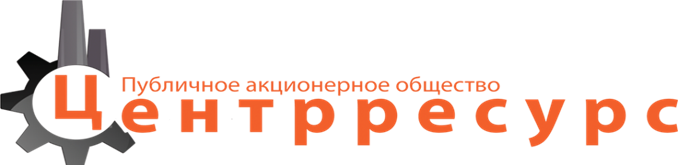 109004, г.Москва Николоямская, д.51 стр.1, Тел. 8 (499) 272-48-84, e-mail: info@cntrresurs.ru, www.cntrresurs.ru